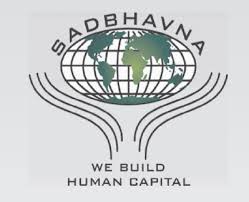 B.ED (SEM-III)
SUBJECT- GENDER, SCHOOL AND SOCIETY
TOPIC – HIDDEN CURRICULUM
Asst. Prof. MANPREET KAURSADBHAVNA COLLEGE OF EDUCATION FOR WOMEN, RAIKOT
MEANING
Hidden curriculum  can be defined as the lessons that are taught informally, and usually unintentionally, in a school system. These are include behaviours, perspectives and attitudes that students pick up whiles they are at school. This is contrasted with the formal curriculum, such as the courses and activities students participate in.
DEFINITIONS
Roland Meighan- “The hidden curriculum is taught by the school, not by any teacher…something is coming across to the pupils which may never be spoken in the English lesson or prayed about in assembly. They are picking-up an approach to living and an attitude.
Michael Haralambos- “ The hidden curriculum consists of those things pupils learn the experience of attending school rather than the stated educational objectives of such institutions.
THANK YOU